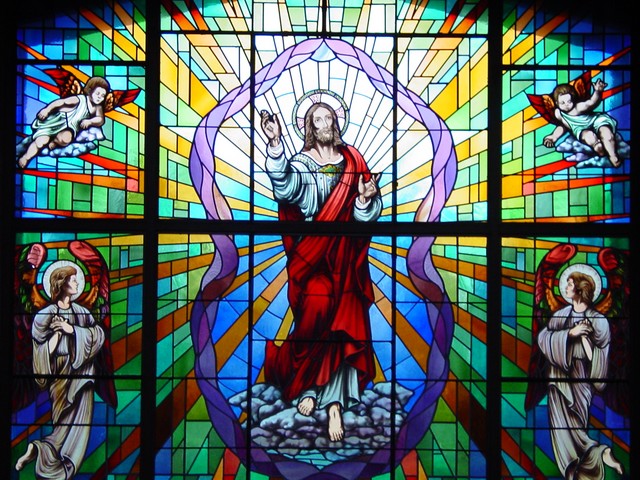 www.ofm.mt
REBBIEĦ U ĦANIN
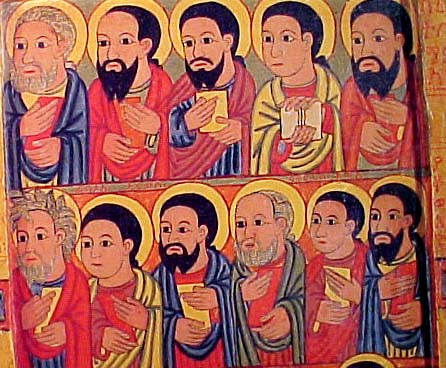 Qari mill-Ktieb ta’ l-Atti ta’ l-Appostli Atti 5, 12-16
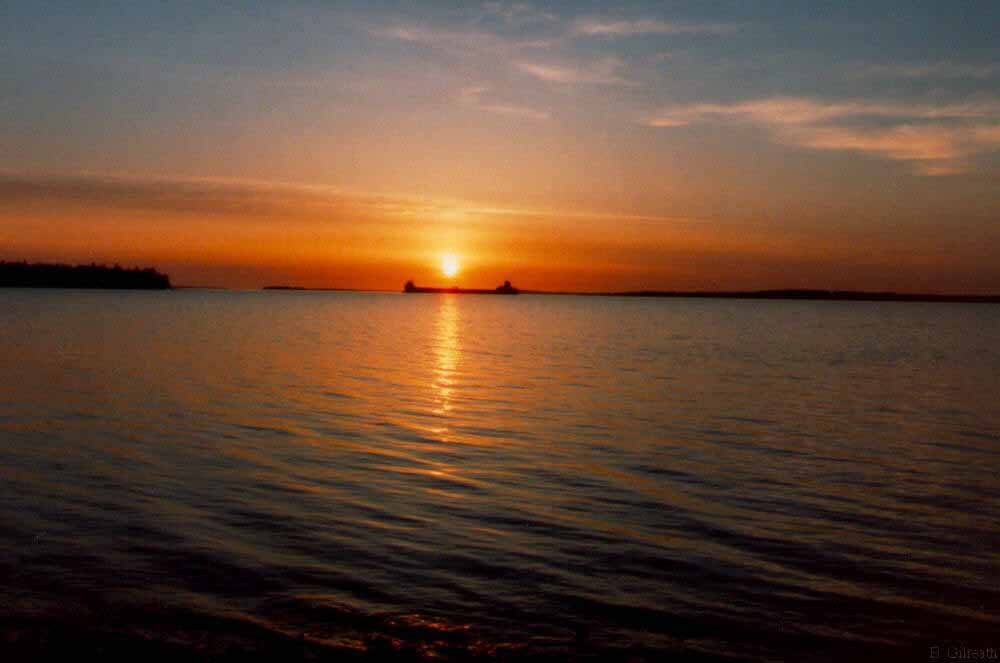 Bis-saħħa tal-appostli    kienu jsiru ħafna sinjali              u mirakli fost il-poplu.
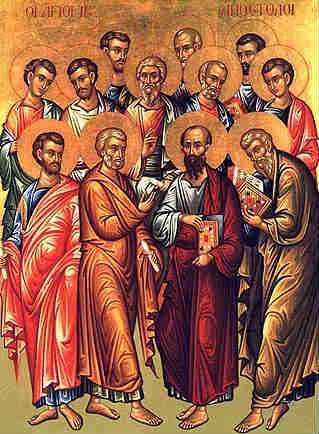 U huma lkoll qalb waħda kienu jinġabru flimkien   fil-portiku ta’ Salamun,
u ħadd         mill-oħrajn ma kien jissogra jissieħeb magħhom;  imma kulħadd kien ifaħħarhom ħafna.
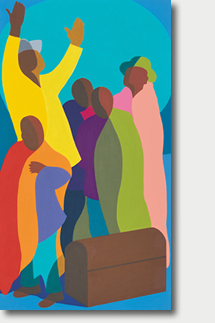 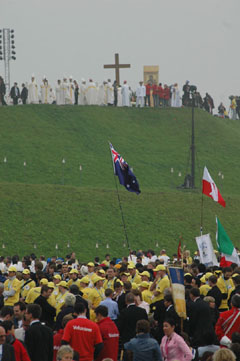 L-għadd ta’ dawk li kienu jemmn fil-Mulej, kemm irġiel kemm nisa, kien dejjem jiżdied u joktor,
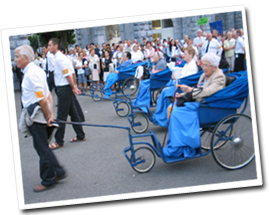 hekk li kienu wkoll iġorru l-morda tagħhom fuq sodod u mtieraħ u jqegħduhom fil-pjazez
biex, xħin igħaddi Pietru, jaqa’ mqar id-dell tiegħu fuq xi ħadd minnhom.
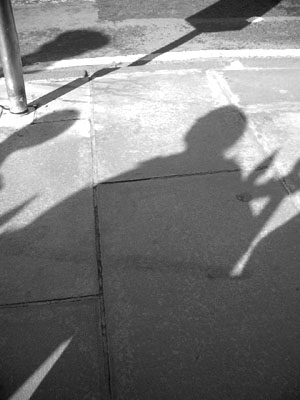 In-nies kienu jiġu mill-ibliet ta’ madwar Ġerusalemm, iġorru l-morda
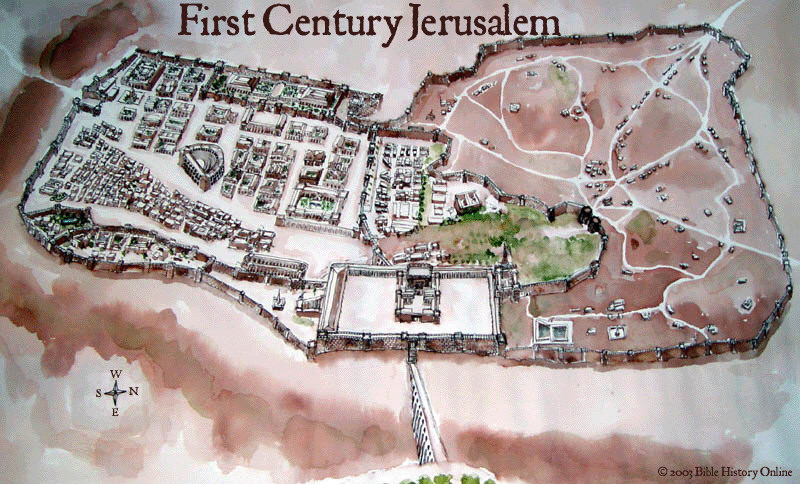 u lil dawk li kienu maħkuma mill-ispirti mniġġsa; u lkoll kienu jitfejqu
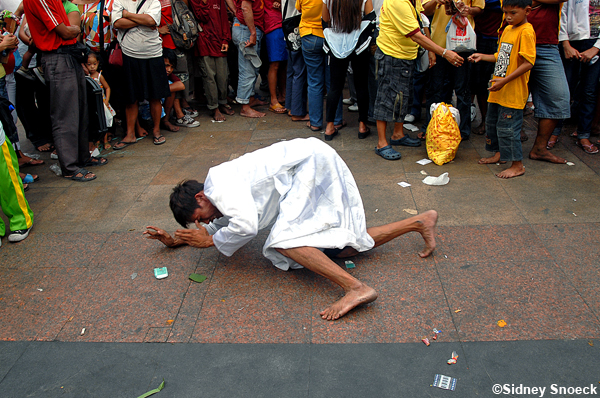 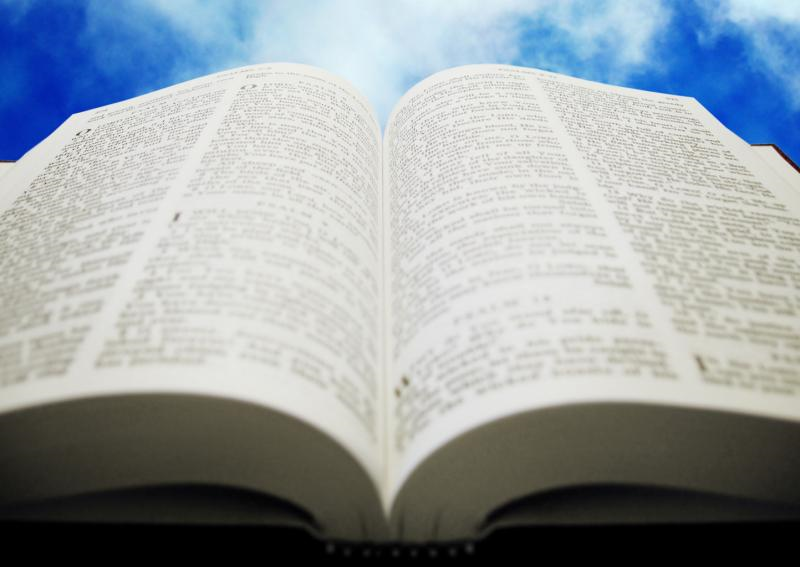 Il-Kelma tal-Mulej.Irroddu ħajr lil Alla.
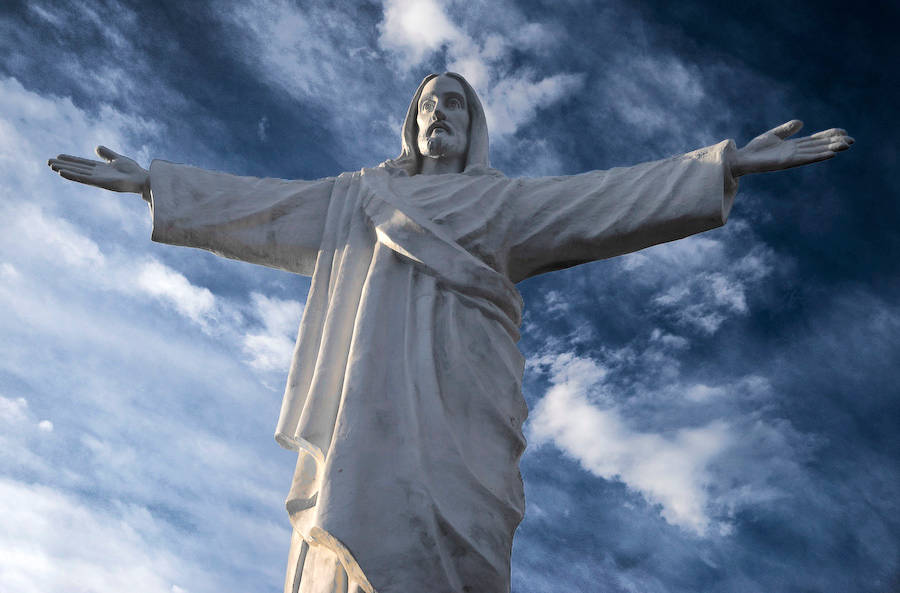 SALM RESPONSORJALI Salm117Faħħru ’l Mulej, għaliex hu tajjeb!
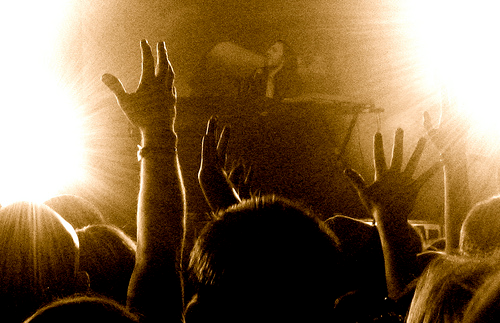 Ħa jgħidu wlied Iżrael: ‘Għal dejjem it-tjieba tiegħu’Ħa tgħid dar Aron: ‘Għal dejjem it-tjieba tiegħu!’Ħa jgħidu dawk li jibżgħu mill-Mulej:‘Għal dejjem it-tjieba tiegħu!’
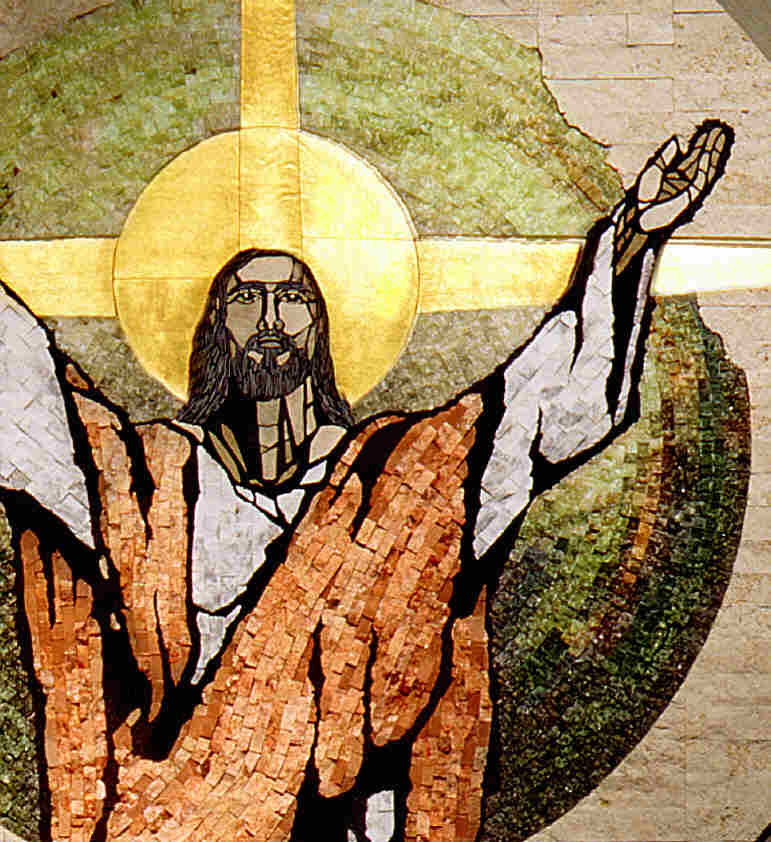 Faħħru ‘l Mulej, għaliex hu tajjeb!
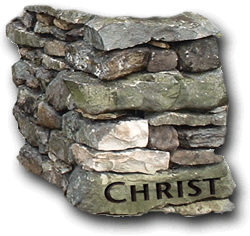 Il-ġebla li warrbu l-bennejja saret il-ġebla tax-xewka.Bis-saħħa tal-Mulej seħħ dan: ħaġa tal-għaġeb f’għajnejna.Dan hu l-jum li għamel il-Mulej; ħa nifirħu u nithennew fih!
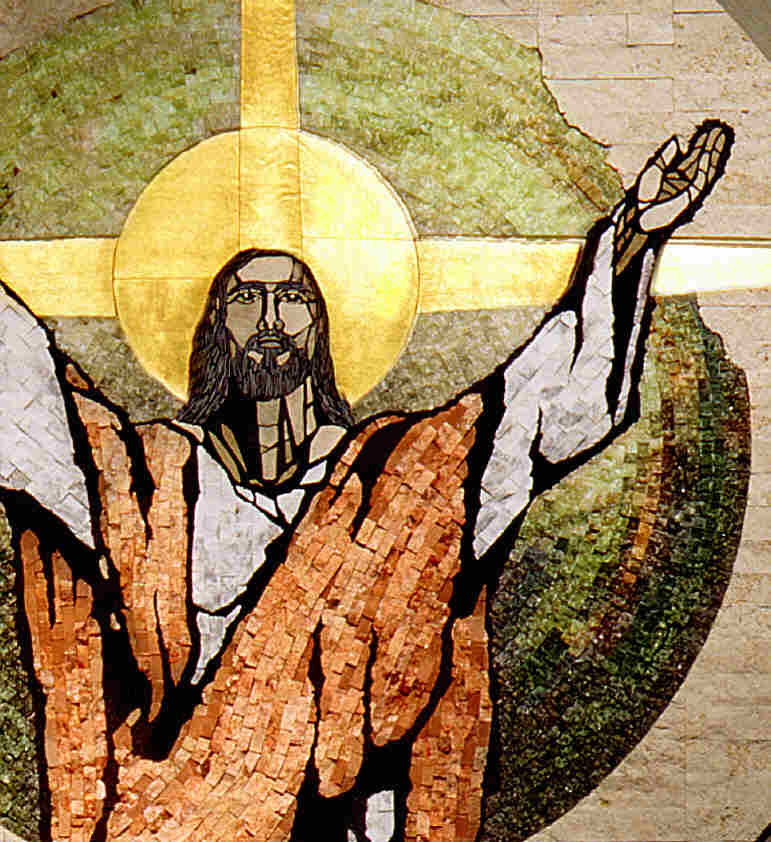 Faħħru ‘l Mulej, għaliex hu tajjeb!
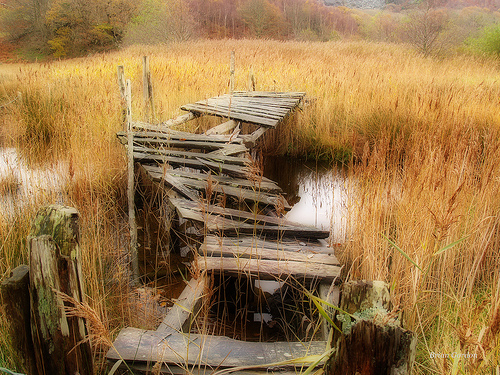 Ejja, nitolbuk, Mulej, salvana!Ejja, nitolbuk, Mulej, agħtina r-riżq!Imbierek minn ġej f’isem il-Mulej!Inberkukom minn dar il-Mulej.Jaħweh hu Alla; hu d-dawl tagħna.
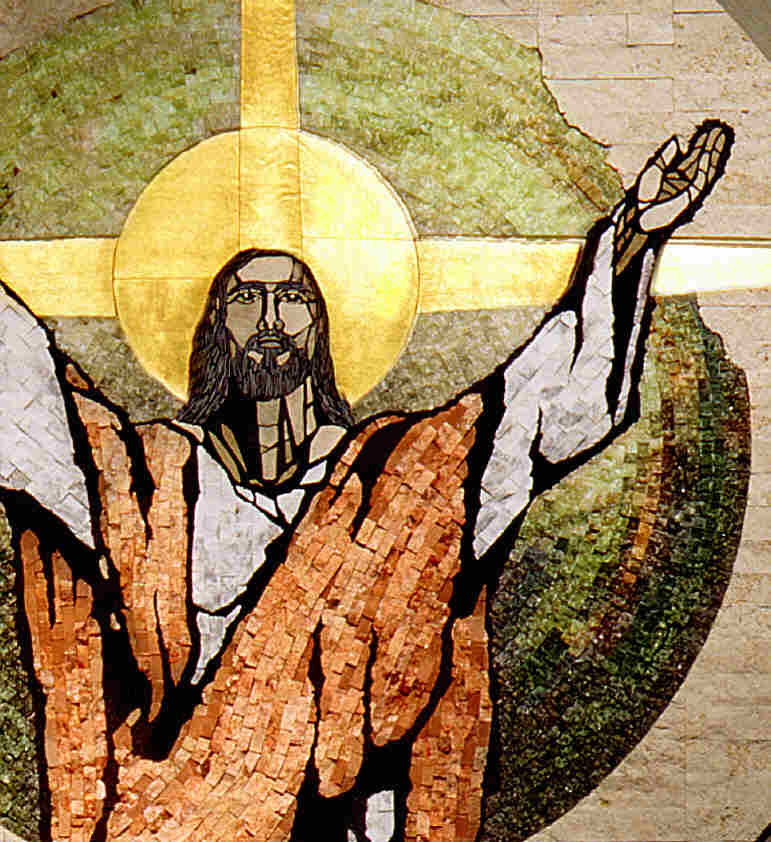 Faħħru ‘l Mulej, għaliex hu tajjeb!
Qari mill-Ktieb ta’ l-Apokalissi ta’ San Ġwann Appostlu. Apok1, 9-11a, 12-13, 17-19
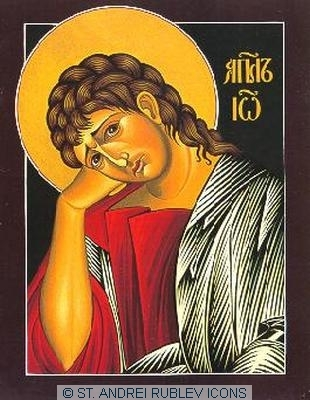 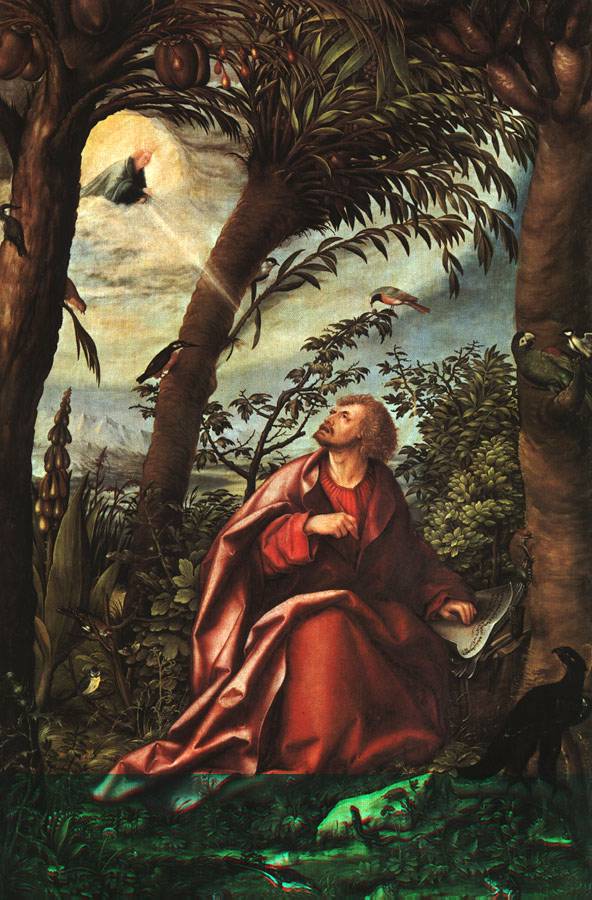 Jiena, Ġwanni, ħukom u sieħeb tagħkom     fit-taħbit u  fis-saltna u  fis-sabar ma’ Ġesù,
jien sibt ruħi fil-gżira jisimha Patmos minħabba      l-Kelma ta’ Alla u           x-xhieda ta’ Ġesù.
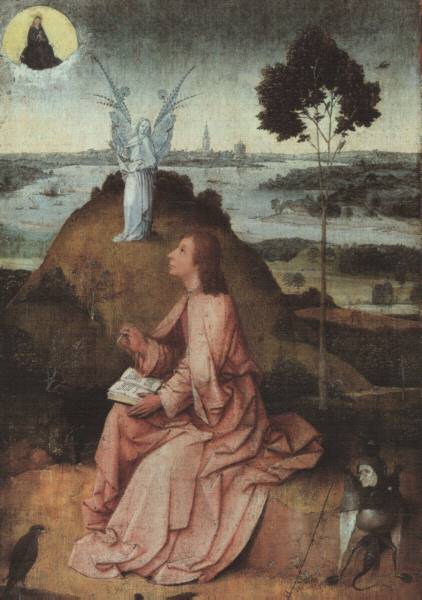 Darba, f’jum   il-Mulej, ħassejtni merfugħ           fl-Ispirtu, u minn warajja smajt leħen qawwi, bħal ta’ tromba, jgħidli:
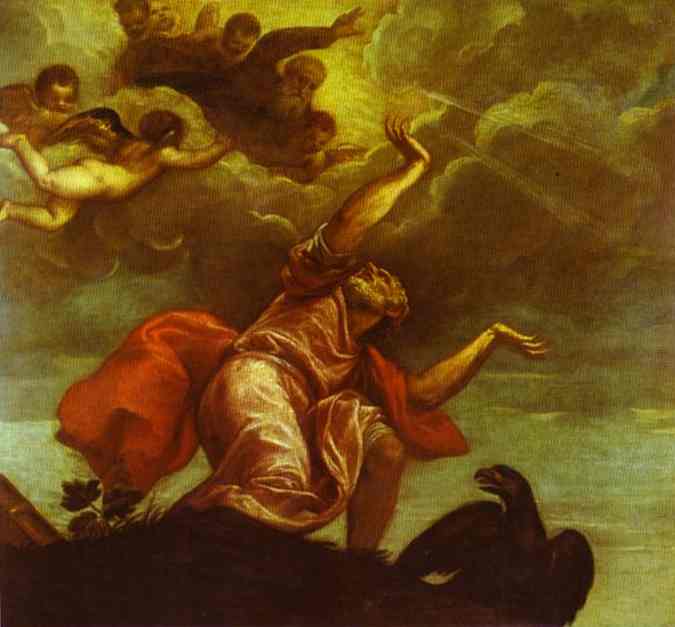 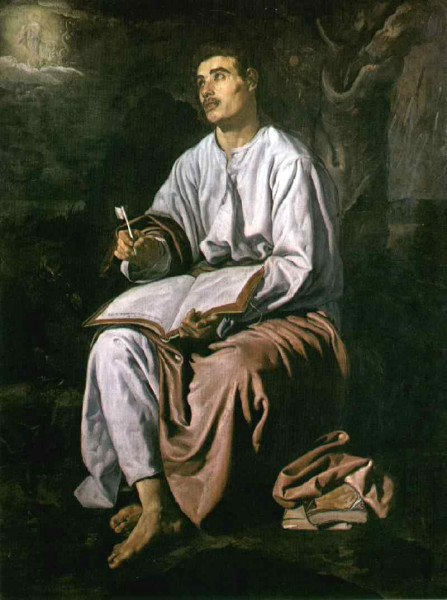 «Kulma tara niżżlu fi ktieb u ibagħtu lis-seba’ knejjes.»
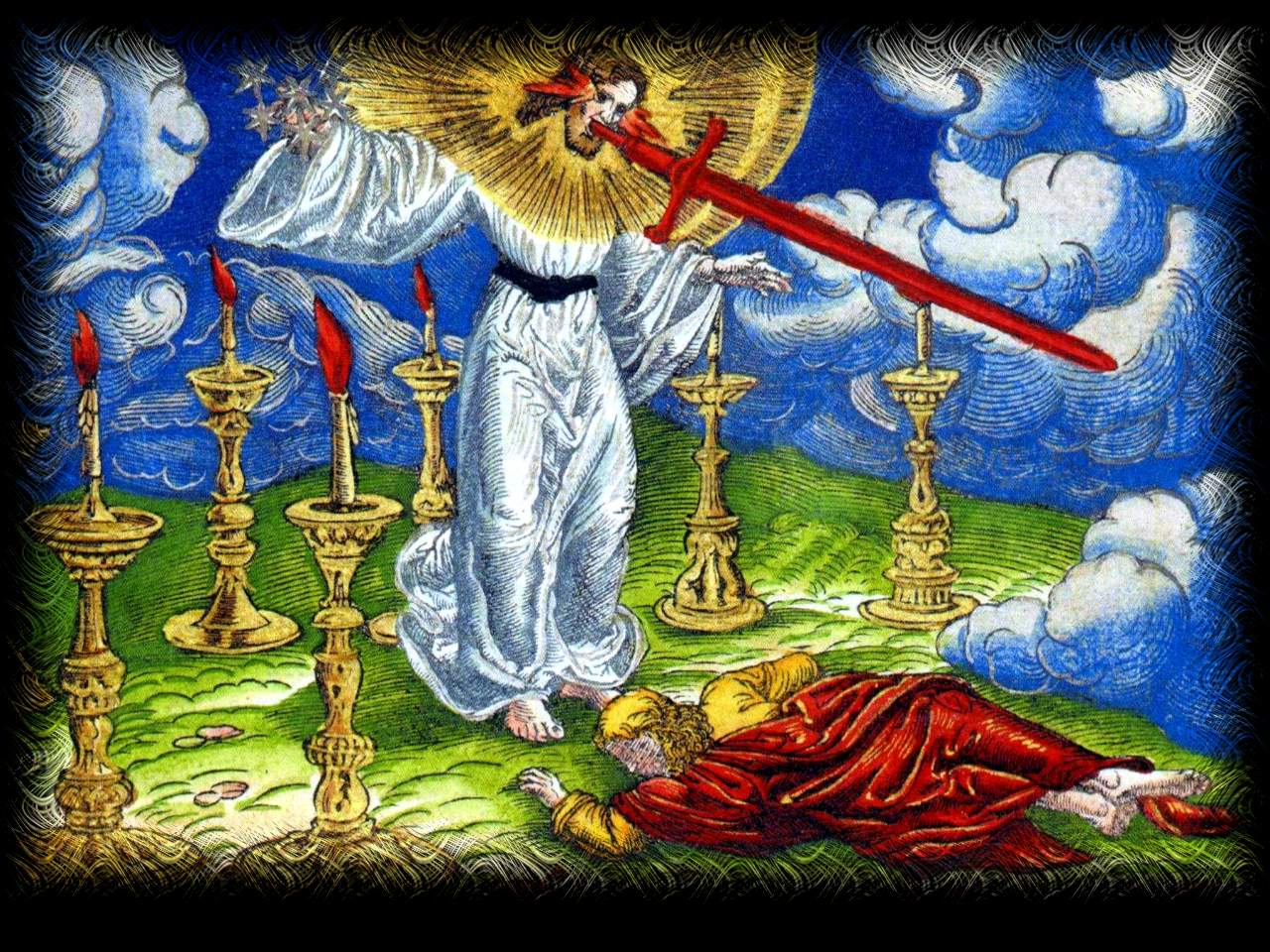 U jiena dort biex nara min kien qiegħed ikellimni; u, kif dort, rajt seba’ kandelabri tad-deheb,
u f’nofs      il-kandelabri kien hemm wieħed qisu Iben ta’ bniedem, liebes libsa twila sa wiċċ saqajh,
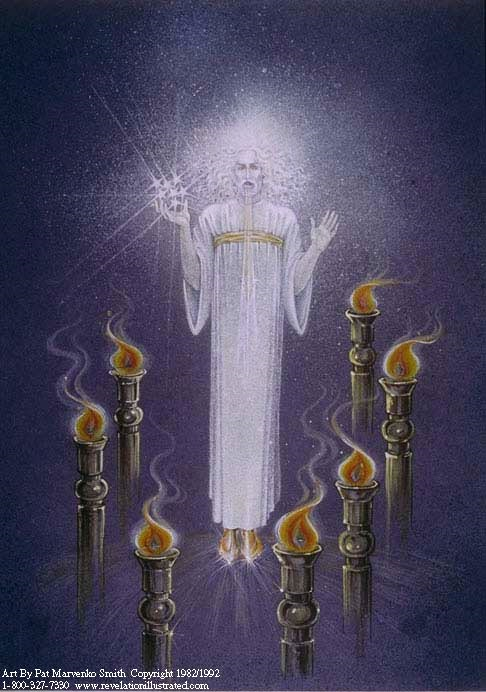 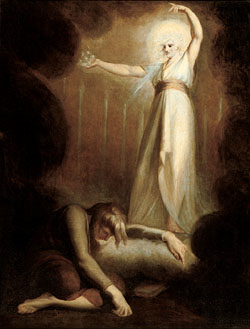 b’sidru mħażżem bi ħżiem tad-deheb.Jien, kif rajtu, waqajt qisni mejjet f’riġlejh. Iżda hu ressaq idu l-leminija fuqi u qalli:
‘Tibżax: Jien hu l-Ewwel u    l-Aħħar, jiena  l-Ħaj; jien kont mejjet, u ara, jien issa ħaj għal dejjem ta’ dejjem,
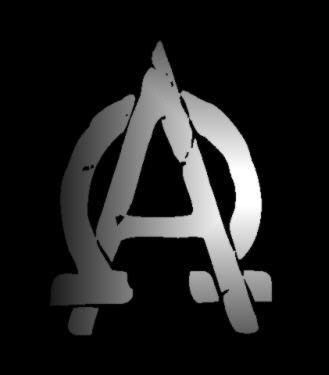 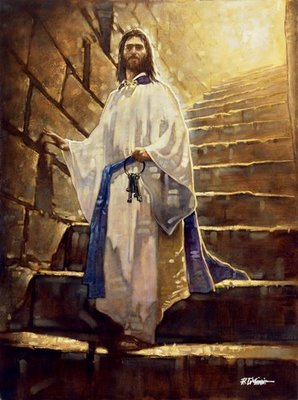 u għandi jinsabu   l-imfietaħ tal-Mewt u ta’ Post il-Mejtin.
Ikteb kullma tara, kemm        il-ħwejjeġ li hawn issa u kemm dawk li se jiġru ’l quddiem.’
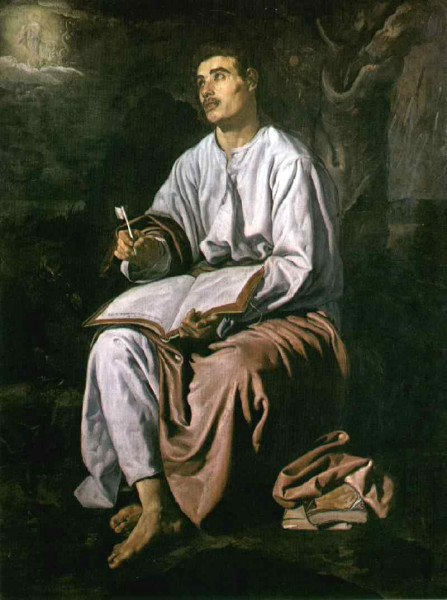 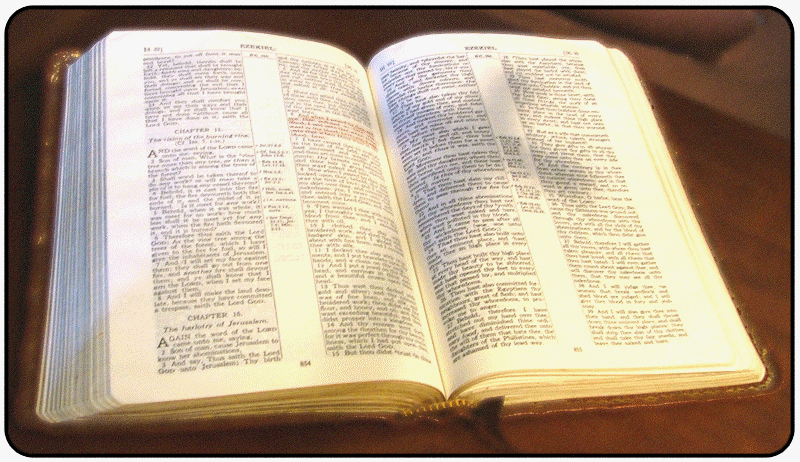 Il-Kelma tal-Mulej.Irroddu ħajr lil Alla.
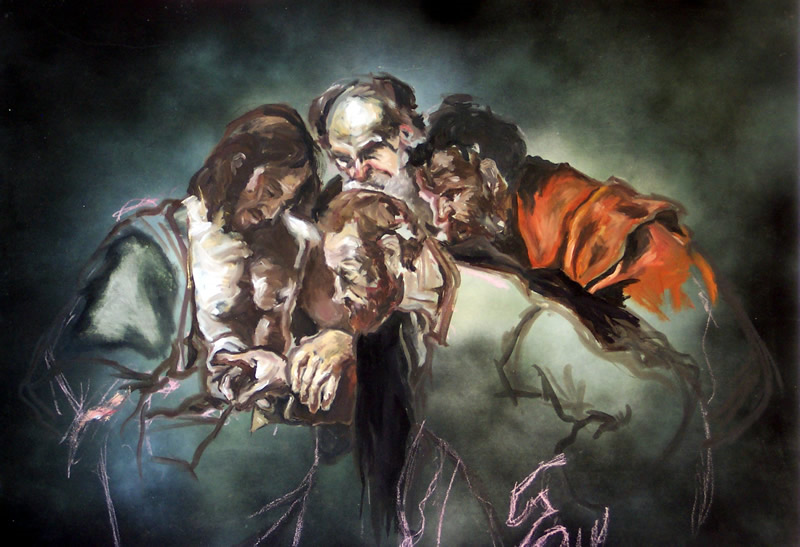 Hallelujah, HallelujahTumas, emmint għax rajtni, jgħid il-Mulej; henjin dawk li ma rawx u emmnu.Hallelujah
Qari mill-Evanġelju ta’ San Ġwann.Ġw 20, 19-31
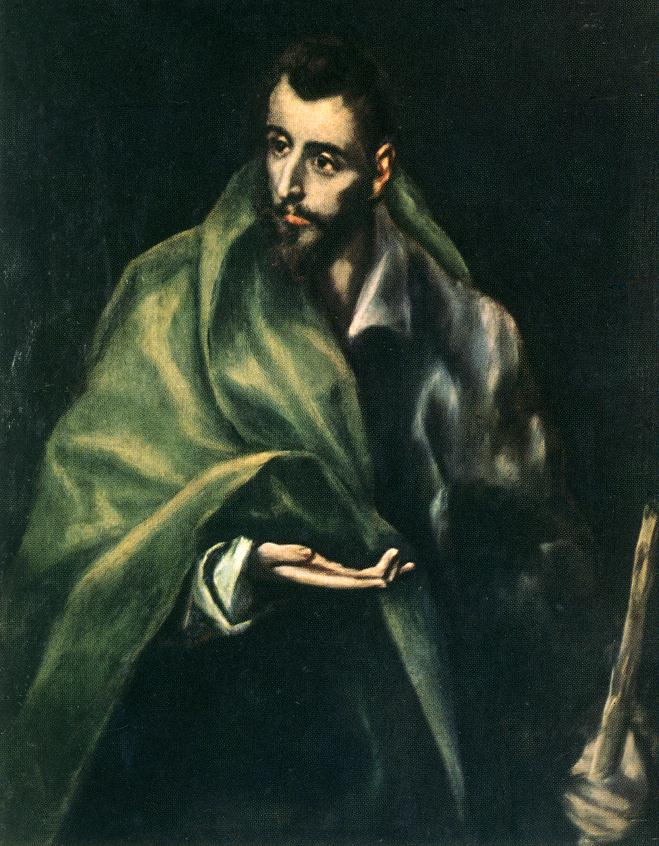 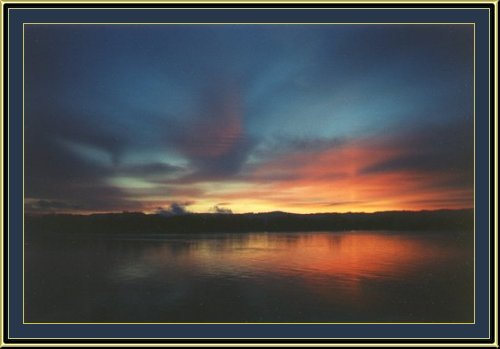 Dakinhar filgħaxija, fl-ewwel jum tal-ġimgħa, meta         d-dixxipli kienu flimkien imbeżżgħa mil-Lhud,         bil-bibien magħluqa, ġie Ġesù u qagħad f’nofshom; u qalilhom:
«Is-sliem għalikom!» Kif qal hekk, uriehom idejh u ġenbu.        Id-dixxipli ferħu meta raw             lill-Mulej.
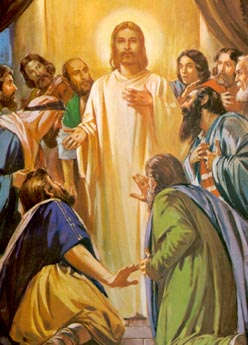 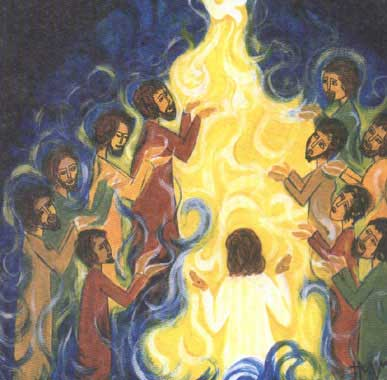 Imbagħad Ġesù tenna jgħidilhom:    «Is-sliem għalikom! Kif   il-Missier bagħat lili, hekk jien nibgħat lilkom.»
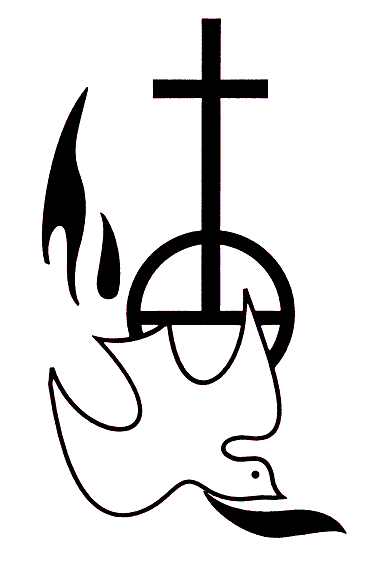 Kif qal hekk, nefaħ fuqhom u qalilhom: «Ħudu         l-Ispirtu         s-Santu.
Dawk li taħfrulhom dnubiethom ikunu maħfura, u dawk li żżommuhom-lhom ikunu miżmuma.»
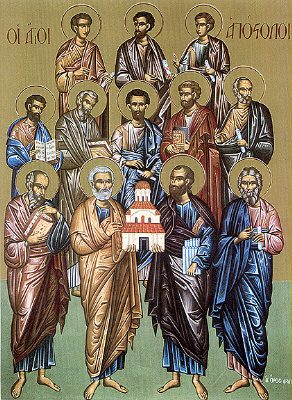 Tumas, wieħed mit-Tnax, jgħidulu t-Tewmi, ma kienx magħhom meta ġie Ġesù. Għalhekk id-dixxipli l-oħra qalulu: «Rajna  lill-Mulej.»
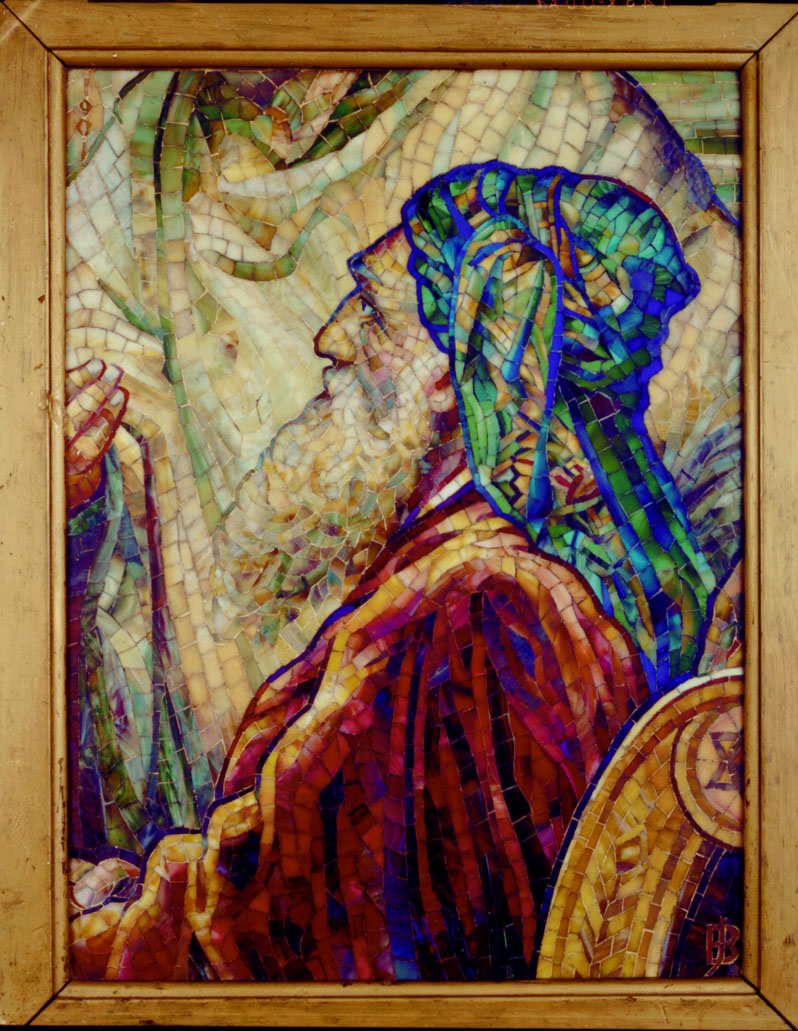 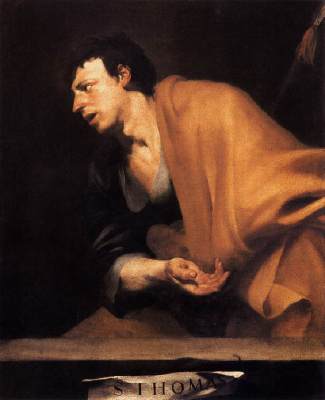 Iżda hu qalilhom: «Jekk ma narax f’idejh il-marka tal-imsiemer u ma nqigħedx sebgħi fuq il-marka         tal-imsiemer u idi fuq ġenbu, jien ma nemminx.»
Tmint ijiem wara,           id-dixxipli reġgħu kienu ġewwa, u Tumas magħhom.    Il-bibien kienu magħluqa,
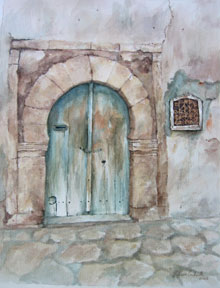 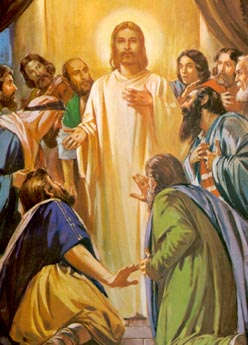 imma Ġesù daħal, qagħad f’nofshom, u qalilhom: «Is-sliem għalikom!»
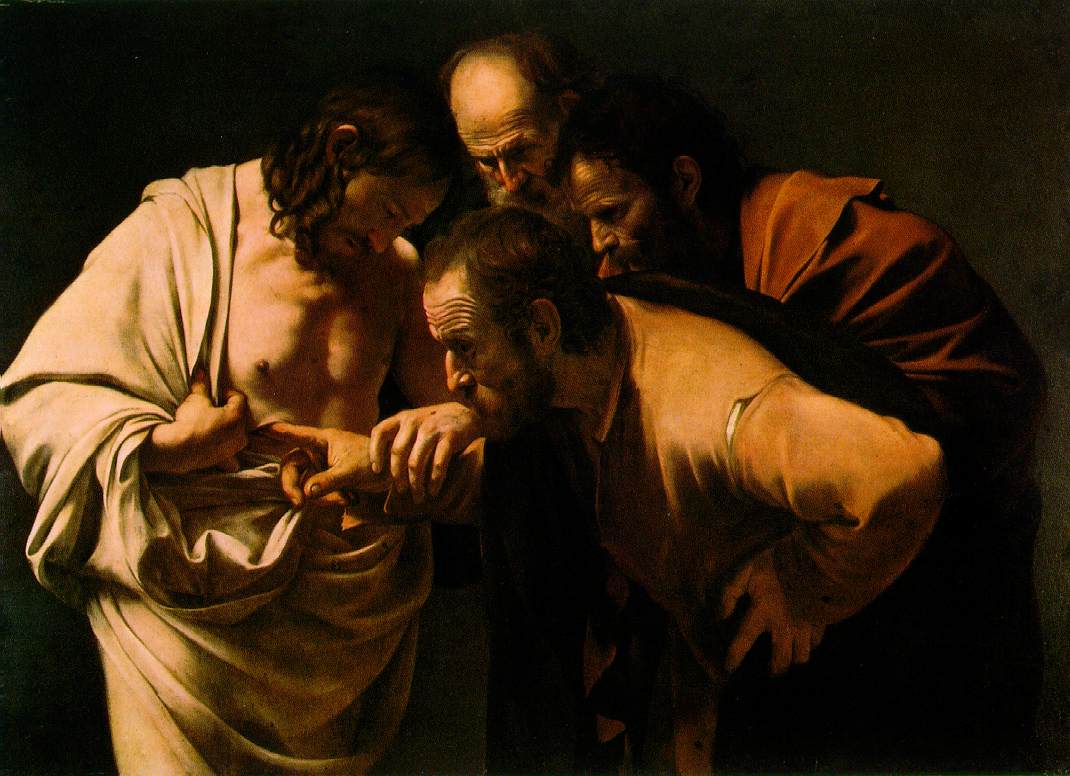 Imbagħad qal lil Tumas: «Ġib sebgħek hawn u ara jdejja, u ressaq idek u qegħedha fuq ġenbi; tkunx bniedem bla fidi, iżda emmen.»
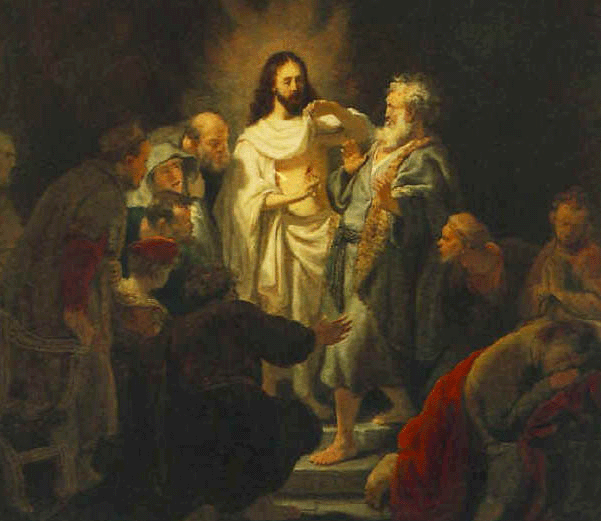 Wieġeb Tumas u qallu: «Mulej tiegħi u Alla tiegħi!» Qallu Ġesù: «Emmint għax rajtni! Henjin dawk li ma rawx u emmnu.»
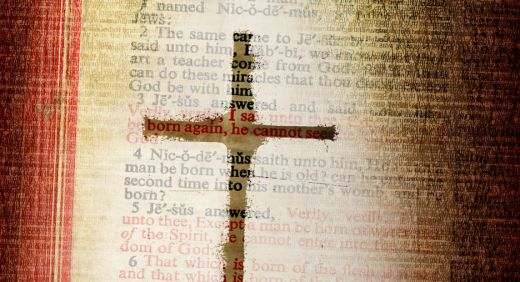 Hemm ħafna sinjali oħra li Ġesù għamel quddiem       id-dixxipli tiegħu u li mhumiex imniżżla f’dan     il-ktieb.
Iżda dawn inkitbu sabiex intom temmnu li Ġesù hu l-Messija            l-Iben ta’ Alla, u biex bit-twemmin tagħkom ikollkom il-ħajja f’ismu.
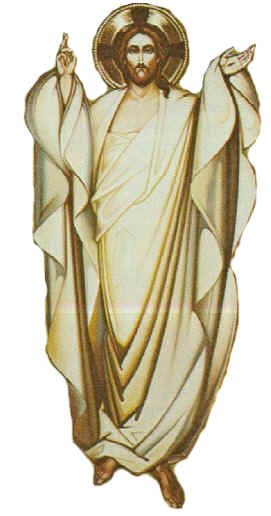 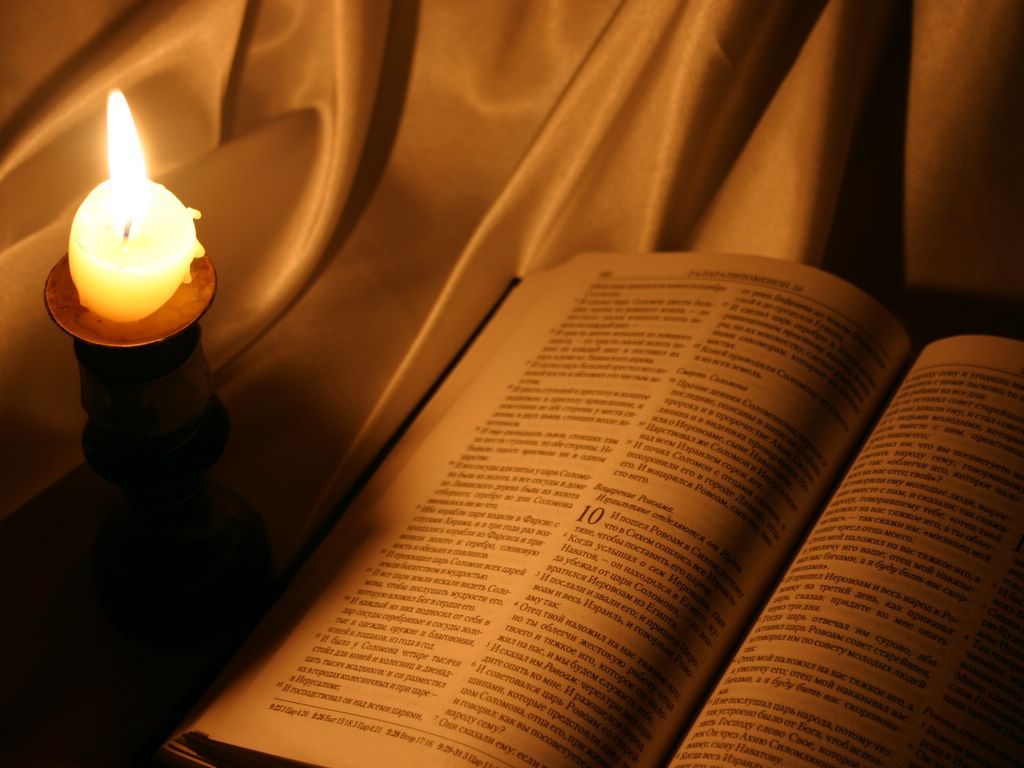 Il-Kelma tal-Mulej.Tifħir lilek Kristu.